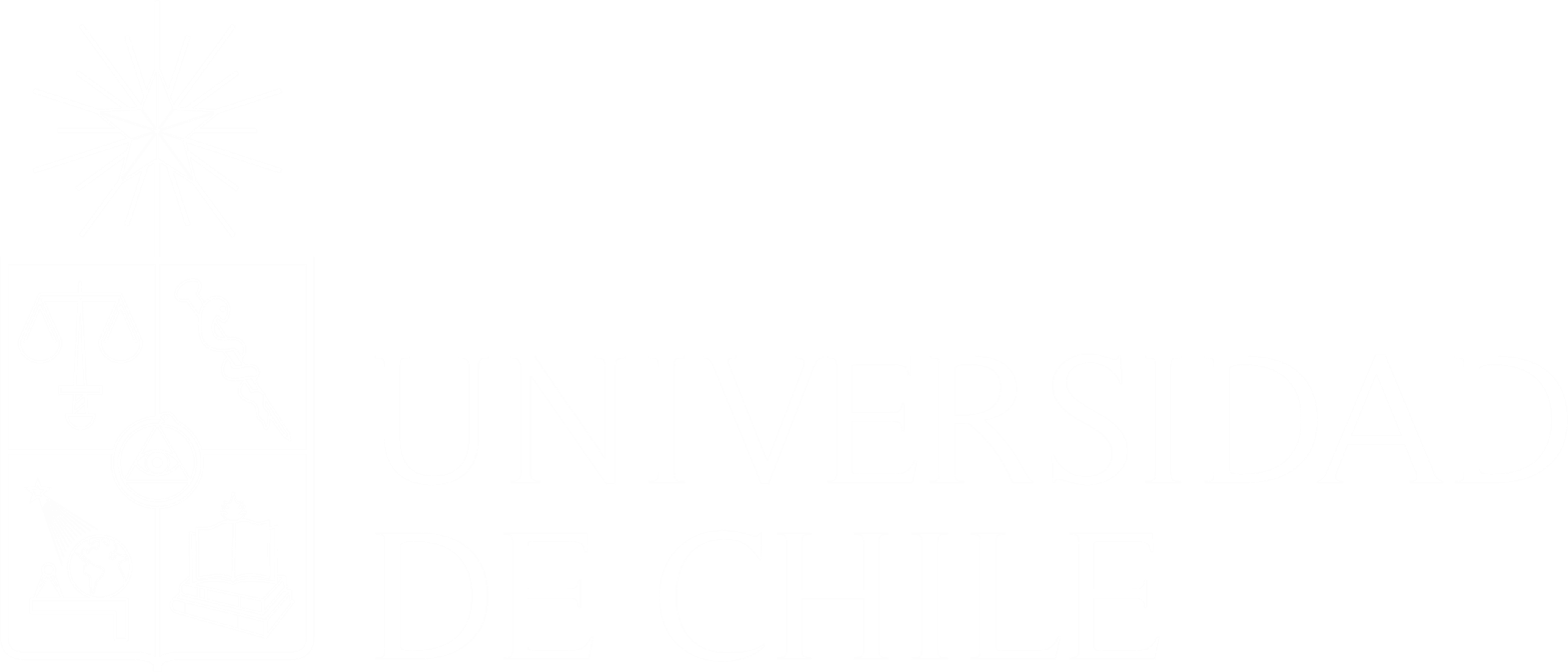 Iniciativa
  Instituto de Tecnología Limpias ITL
Estimados y estimadas:

Por encargo del decano de la Facultad de Ciencias Físicas y Matemáticas (FCFM) de la Universidad de Chile , Prof. Francisco Martínez Concha, nos complace invitarles a un taller en formato híbrido, presencial en la sala Valentín Letelier de nuestra Casa Central (Av. Alameda Libertador Bernardo O'Higgins 1058, Santiago) y remoto a través de Zoom (link de acceso aquí), para el día lunes 4 de diciembre a las 10:30 hrs.

Durante este encuentro, se actualizará el estado de avance del ITL, se revisarán los criterios/indicadores de selección de proyectos según lo indicado por ASDIT  y se presentarán los proyectos actualmente enmarcados en la iniciativa UCHILE - ITL.

Agradeceremos la confirmación de su asistencia a dpando@centroenergia.cl